انعكاس ذاتي: ما هو الحافز الخاص بك؟ What is Your Driving Force?
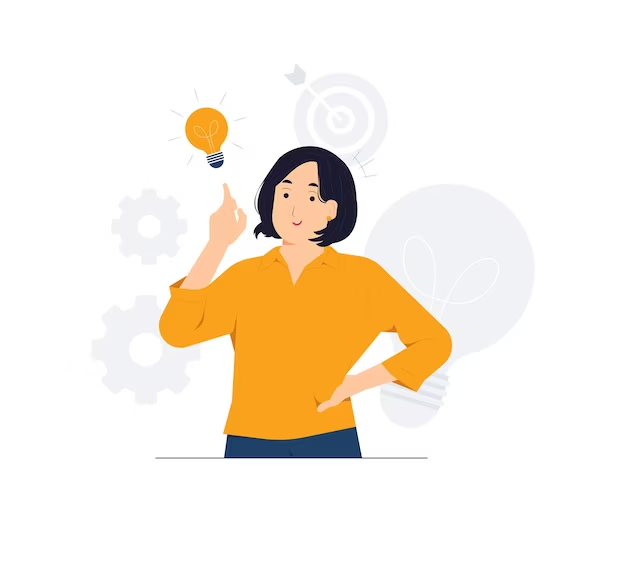 1